Figure 1 Doppler ultrasound imaging of the right common carotid artery (CCA). Measured about 2 cm below the CA ...
Eur Heart J Cardiovasc Imaging, Volume 14, Issue 5, May 2013, Pages 401–416, https://doi.org/10.1093/ehjci/jes297
The content of this slide may be subject to copyright: please see the slide notes for details.
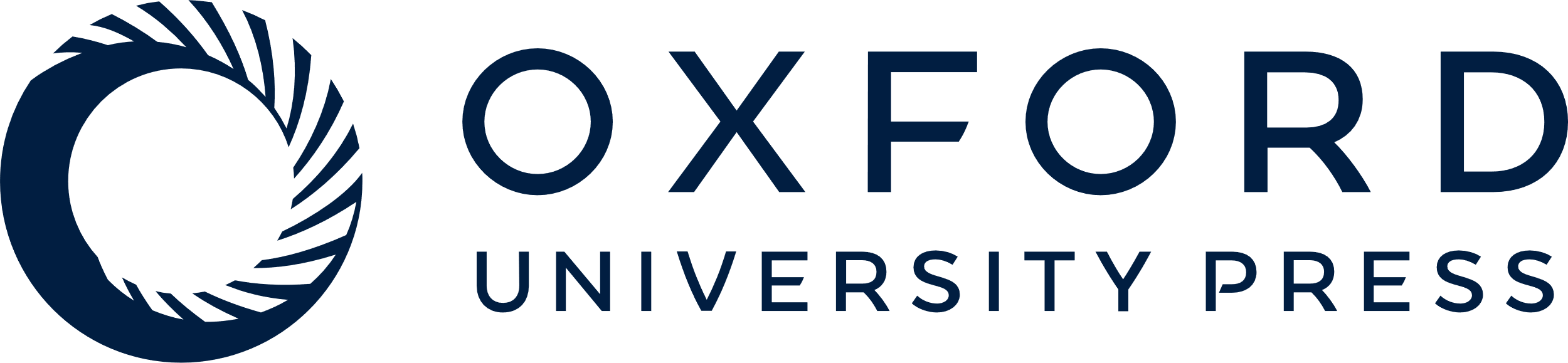 [Speaker Notes: Figure 1 Doppler ultrasound imaging of the right common carotid artery (CCA). Measured about 2 cm below the CA bifurcation. Carotid IMT is obtained by using the radio-frequency (RF) signal to obtain a precision six- to 10-fold higher than with video-image systems, which are limited by the spatial resolution of pixel analysis. Instantaneous standard deviation (<0.25 mm) ensure the good reproducibility of the measurements.


Unless provided in the caption above, the following copyright applies to the content of this slide: Published on behalf of the European Society of Cardiology. All rights reserved. © The Author 2013. For permissions please email: journals.permissions@oup.com]